FfCD
Tasgau Cyflwyno – Meini Prawf Llwyddiant
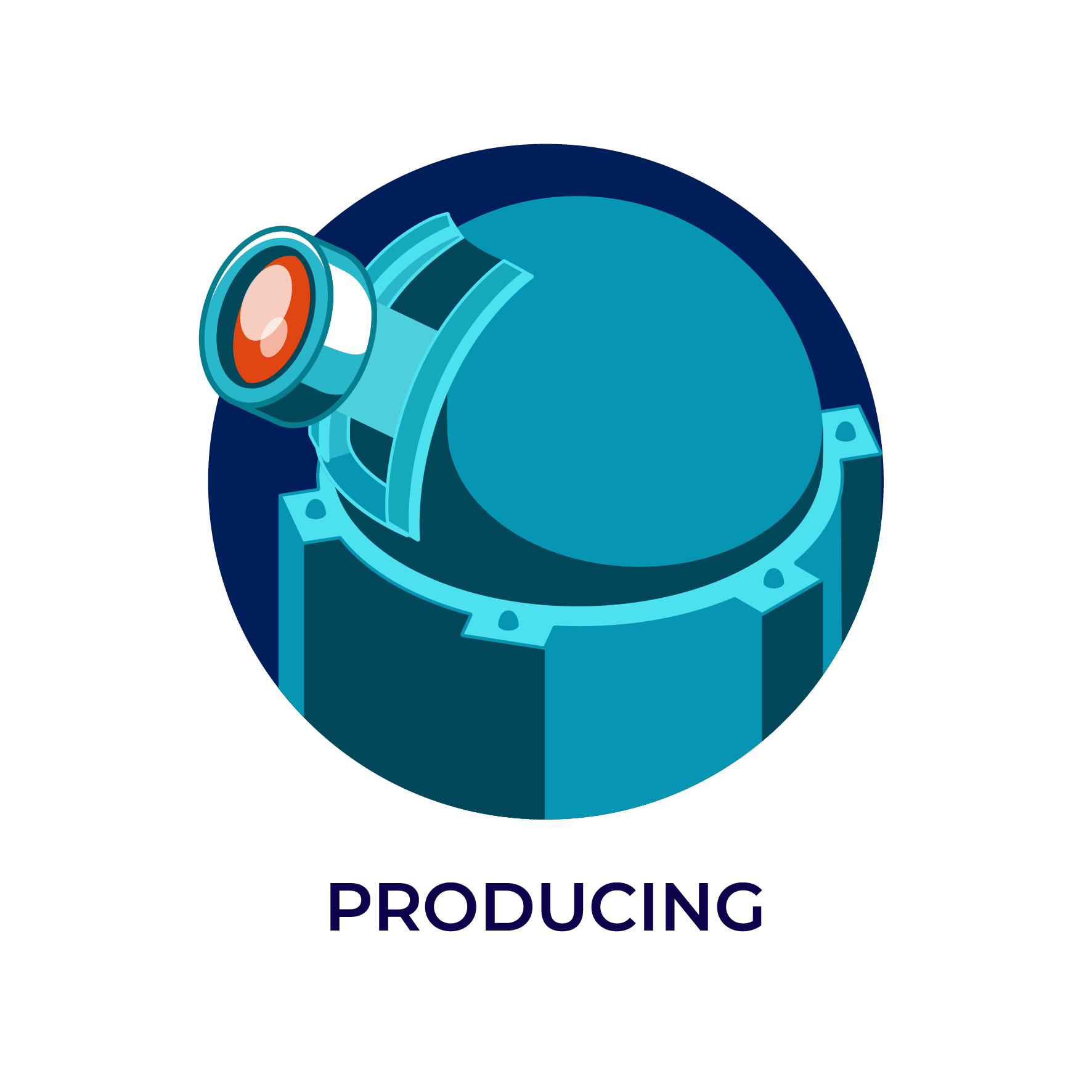 FfCD Llinyn 3 – Cynhyrchu
CYNHYRCHU
FfCD
Sut i … Greu Cyflwyniad PowerPoint
Meini Prawf Llwyddiant
Meddyliwch am y pwrpas a chynulleidfa darged – Pam ydych chi angen y PPT?  Ar gyfer pwy mae e?
Defnyddiwch gynllun lliw cyson ar gyfer testun a chefndir
Defnyddiwch osodiad clir ar gyfer gwybodaeth - pennawd, is-benawdau, paragraffau, pwyntiau bwled, testun trwm, tanlinellu, alinio testunau, ayyb.
Defnyddiwch gyfuniad o fathau o gyfryngau - Fideo, Testun, Sain, Delweddau, Graff/Siart
Defnyddiwch effeithiau gweledol - trawsnewidiadau, animeiddiadau
Dylech gynnwys botymau llywio -  Insert > Shapes > Action Shapes > cliciwch y gwymplen i ddewis ble i anfon yr hypergyswllt > cliciwch ok
Dylech gynnwys troslais  - Insert > Audio > Record Audio
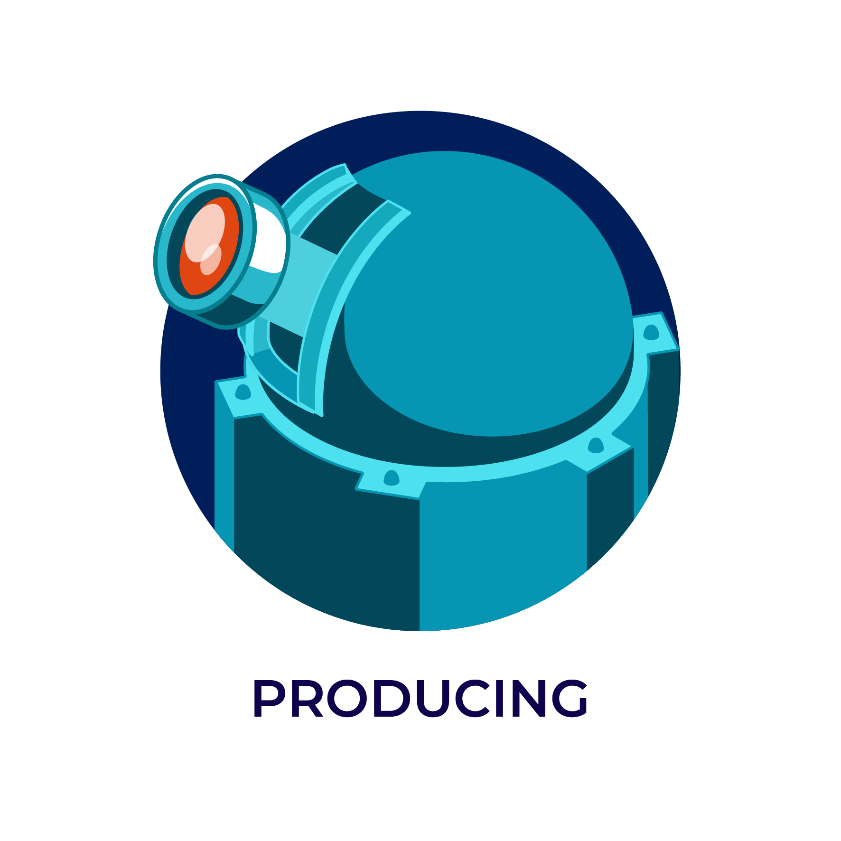 CYNHYRCHU
FfCD
Sut i … greu Cyflwyniad Canva*
Meini Prawf Llwyddiant
Meddyliwch am y pwrpas a’r gynulleidfa darged – Pam ydych chi angen y poster/cyflwyniad? Ar gyfer pwy mae e?
Defnyddiwch gynllun lliw cyson ar gyfer testun a chefndir
Defnyddiwch osodiad clir ar gyfer gwybodaeth - pennawd, is-benawdau, paragraffau, pwyntiau bwled, testun trwm, tanlinellu, alinio testunau, ayyb.
Defnyddiwch gyfuniad o fathau o gyfryngau - Fideo, Testun, Sain, Delweddau, Graff/Siart
Defnyddiwch effeithiau gweledol lle bo angen - trawsnewidiadau, animeiddiadau

*Gallwch greu cyfrif am ddim trwy ddefnyddio eich e-bost a chyfrinair HWB
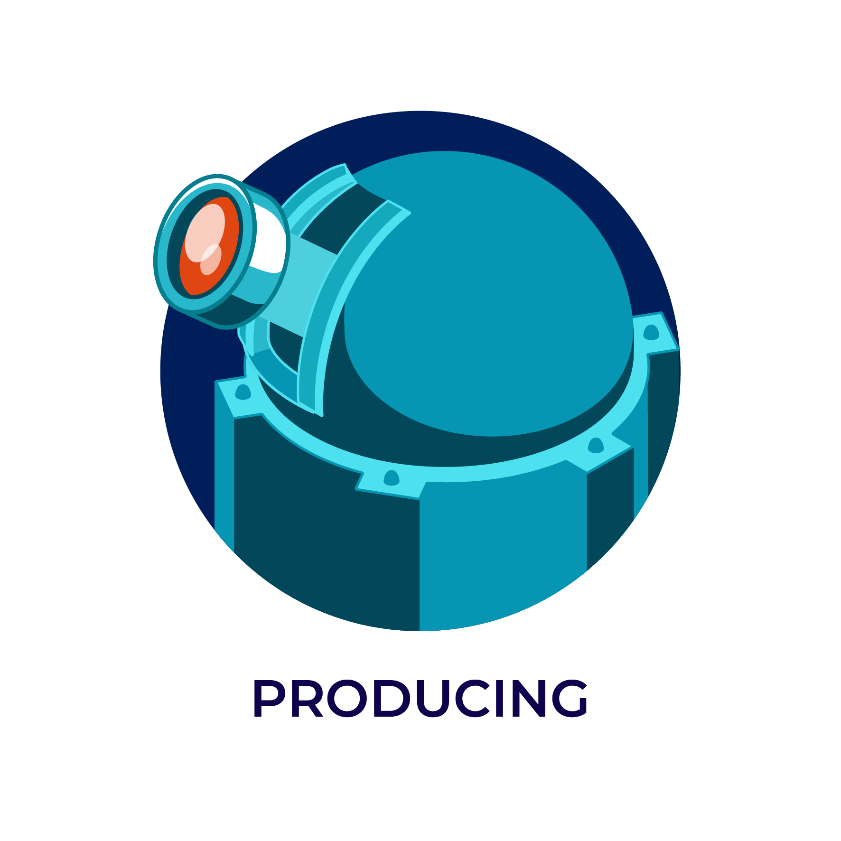 CYNHYRCHU
FfCD
Sut i … Greu Cyflwyniad Fideo
Success Criteria
Meddyliwch am y pwrpas a chynulleidfa darged – Pam ydych chi angen y PPT?  Ar gyfer pwy mae e?
Recordiwch ddelweddau/golygfeydd fydd yn ychwanegu elfen weledol
Recordiwch seiniau sy’n uchel a chlir, gan ddefnyddio cyflymder a mynegiant priodol
Ailchwaraewch y recordiad ac ail-recordiwch lle bo angen
Defnyddiwch offer golygu i olygu’r fideo – Trim, Filter, Theme, Speed Changes/Pace
Defnyddiwch gyfuniad o fathau o gyfryngau - Fideo, Testun, Sain, Delweddau, Graff/Siart
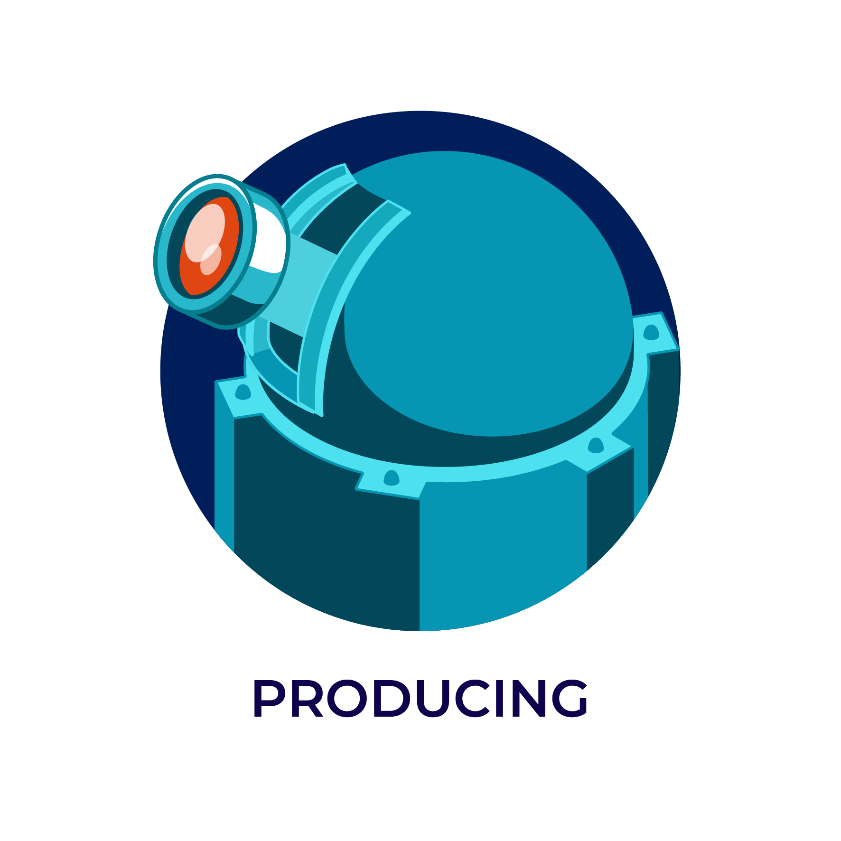 CYNHYRCHU
FfCD
Sut i … Greu Cyflwyniad Adobe
Meini Prawf Llwyddiant
Meddyliwch am y pwrpas a’r gynulleidfa darged – Pam ydych chi angen y poster/cyflwyniad? Ar gyfer pwy mae e?
Defnyddiwch gynllun lliw cyson ar gyfer testun a chefndir
Defnyddiwch osodiad clir ar gyfer gwybodaeth - pennawd, is-benawdau, paragraffau, pwyntiau bwled, testun trwm, tanlinellu, alinio testunau, ayyb.
Defnyddiwch gyfuniad o fathau o gyfryngau - Fideo, Testun, Sain, Delweddau, Graff/Siart
Defnyddiwch effeithiau gweledol - trawsnewidiadau, animeiddiadau
Defnyddiwch photo grid i droi’r delweddau i gollages
Ailfeintiwch faint a siâp y cyflwyniad lle bo angen
Dylech gynnwys sain – Cerddoriaeth, Troslais
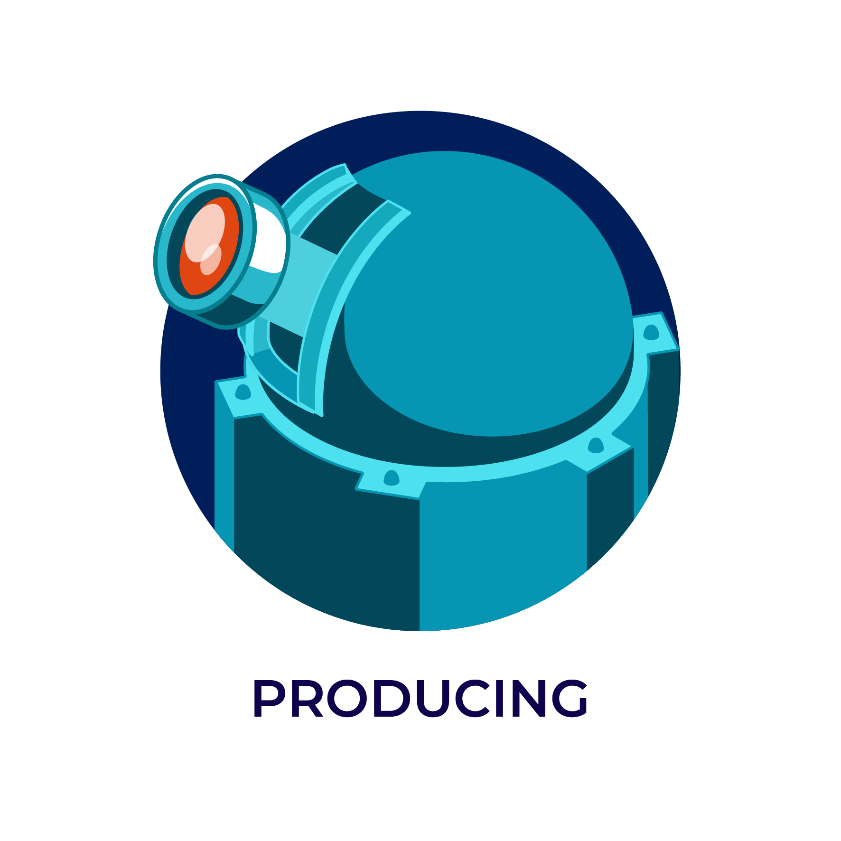 CYNHYRCHU
FfCD
How to… Create a QR Code
Meini Prawf Llwyddiant
Lanlwythwch y fideo i wasanaeth ar-lein - Just2Easy ar Hwb  
Penderfynwch sur i rannu - cyhoeddwch e gyda chyfrinair diogel a defnyddiwch caloncymru
Troswch y fideo i  Cod QR gan ddefnyddio J2E  
Lawrlwythwch  y Cod QR neu ranwnch trwy e-bost.
Mewnosodwch diwtorial fideo
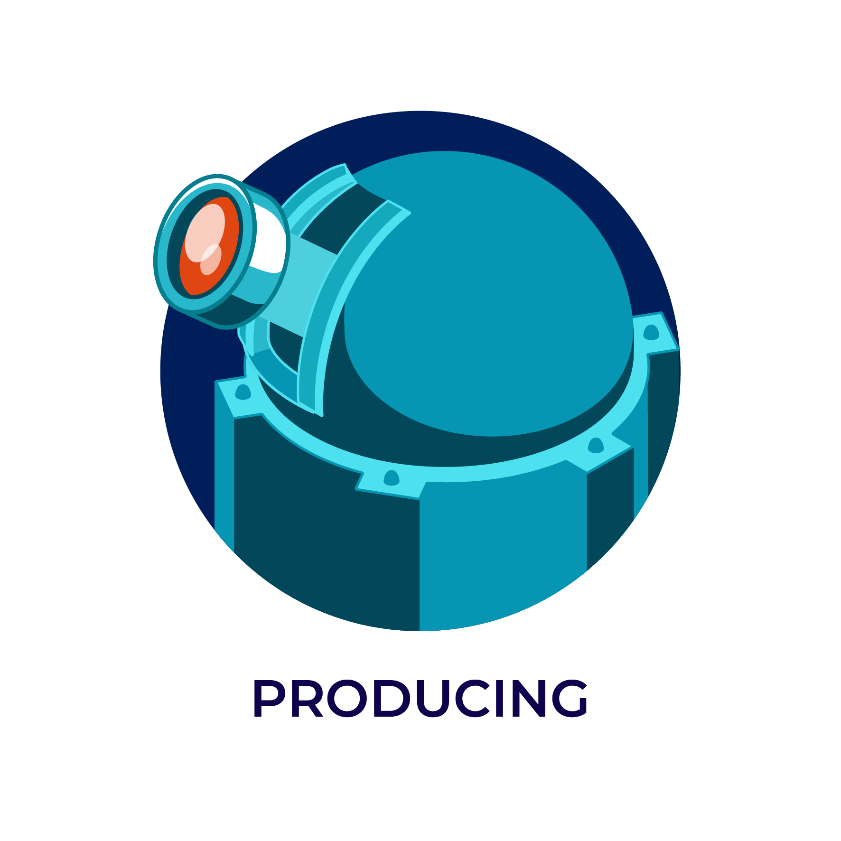 CYNHYRCHU